9\02 CARNEVALE 2016
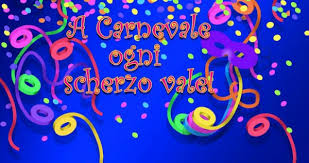 INIZIA LA FESTA
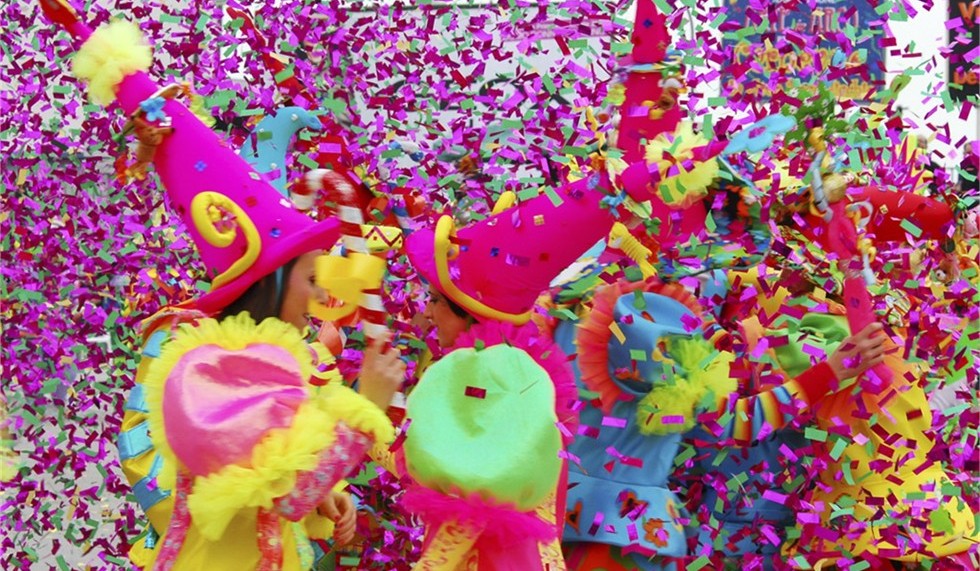 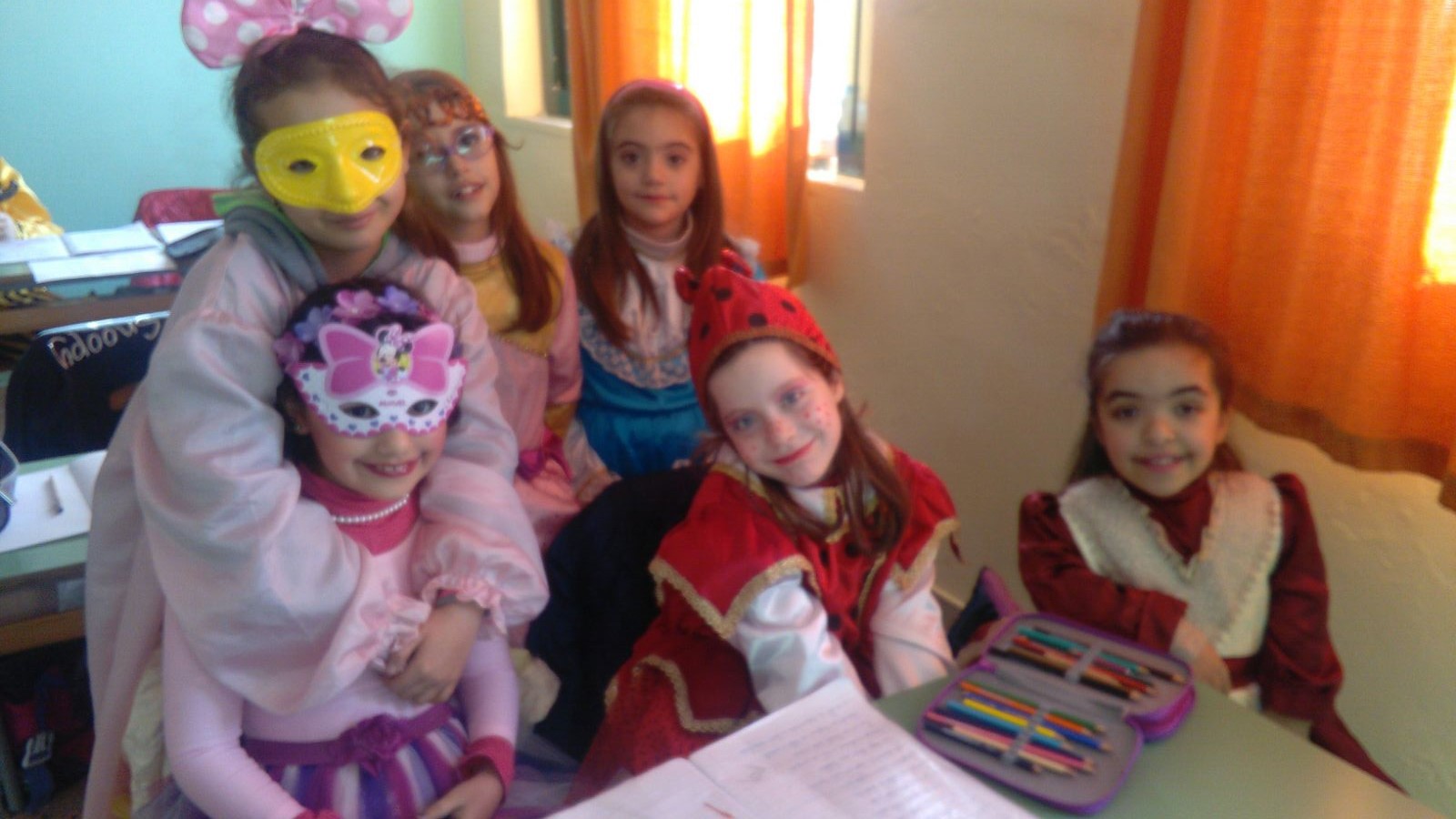 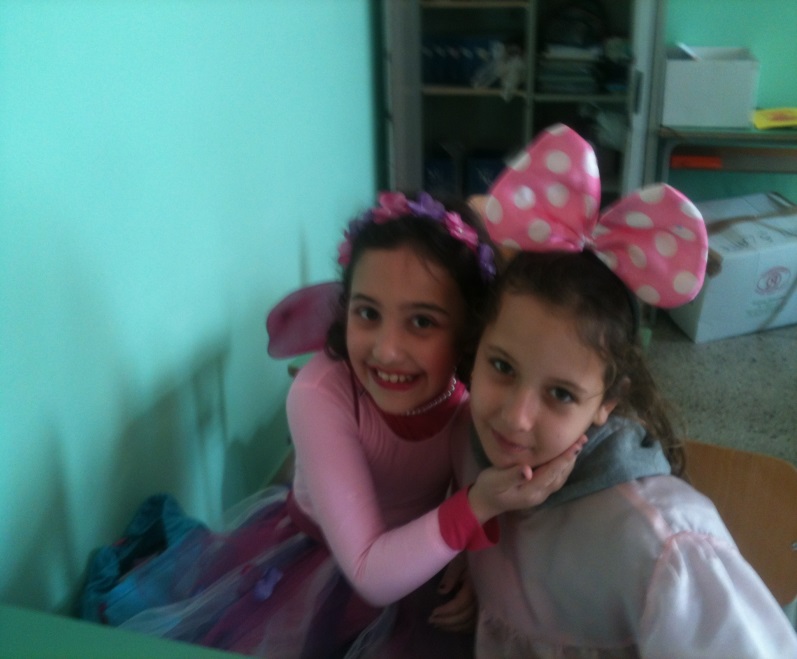 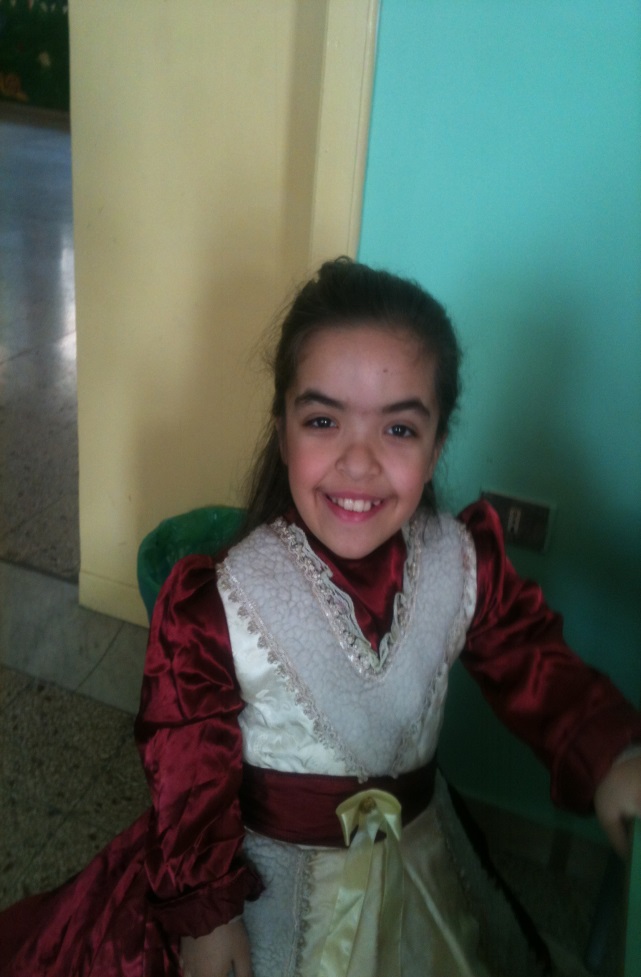 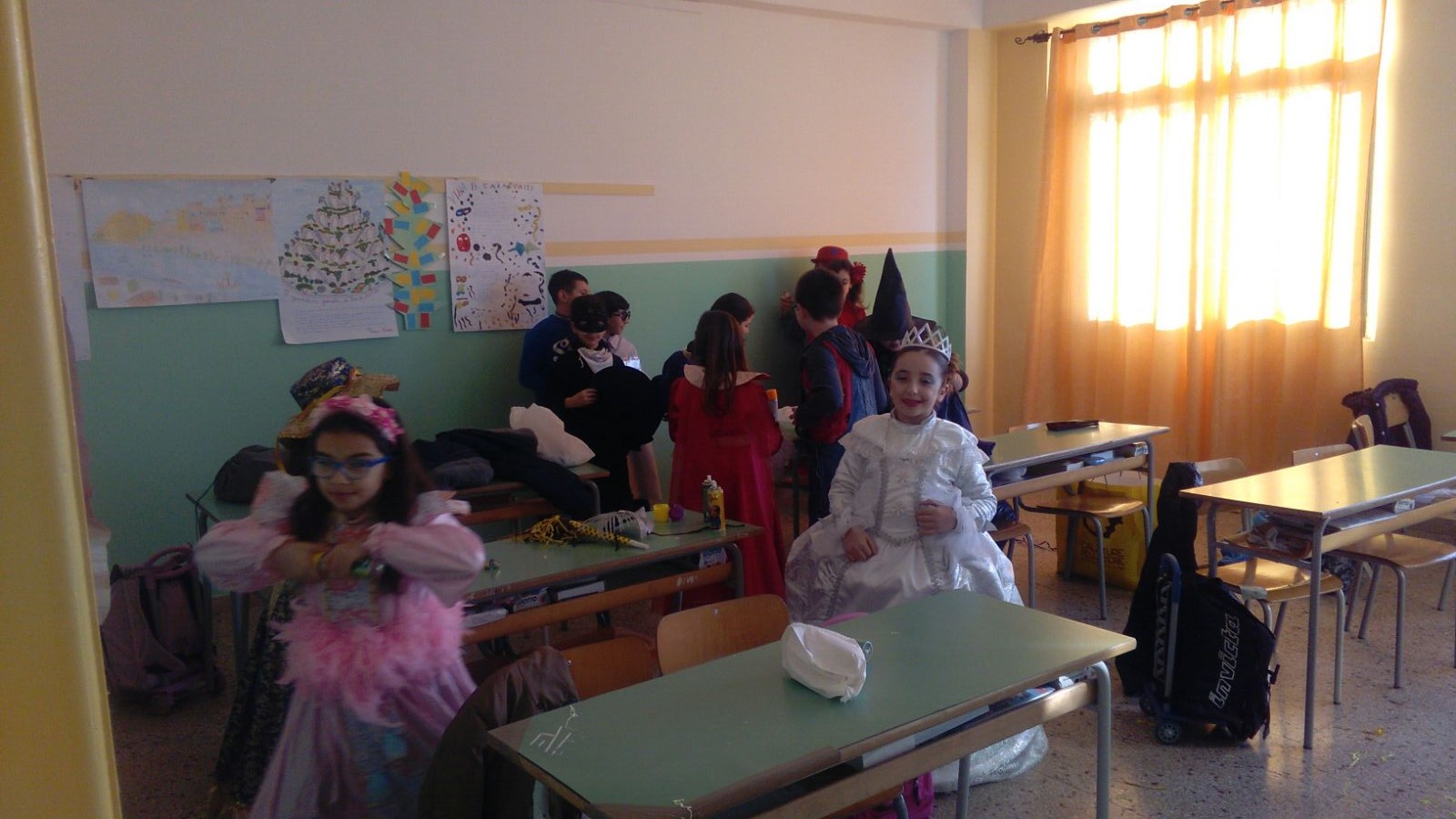 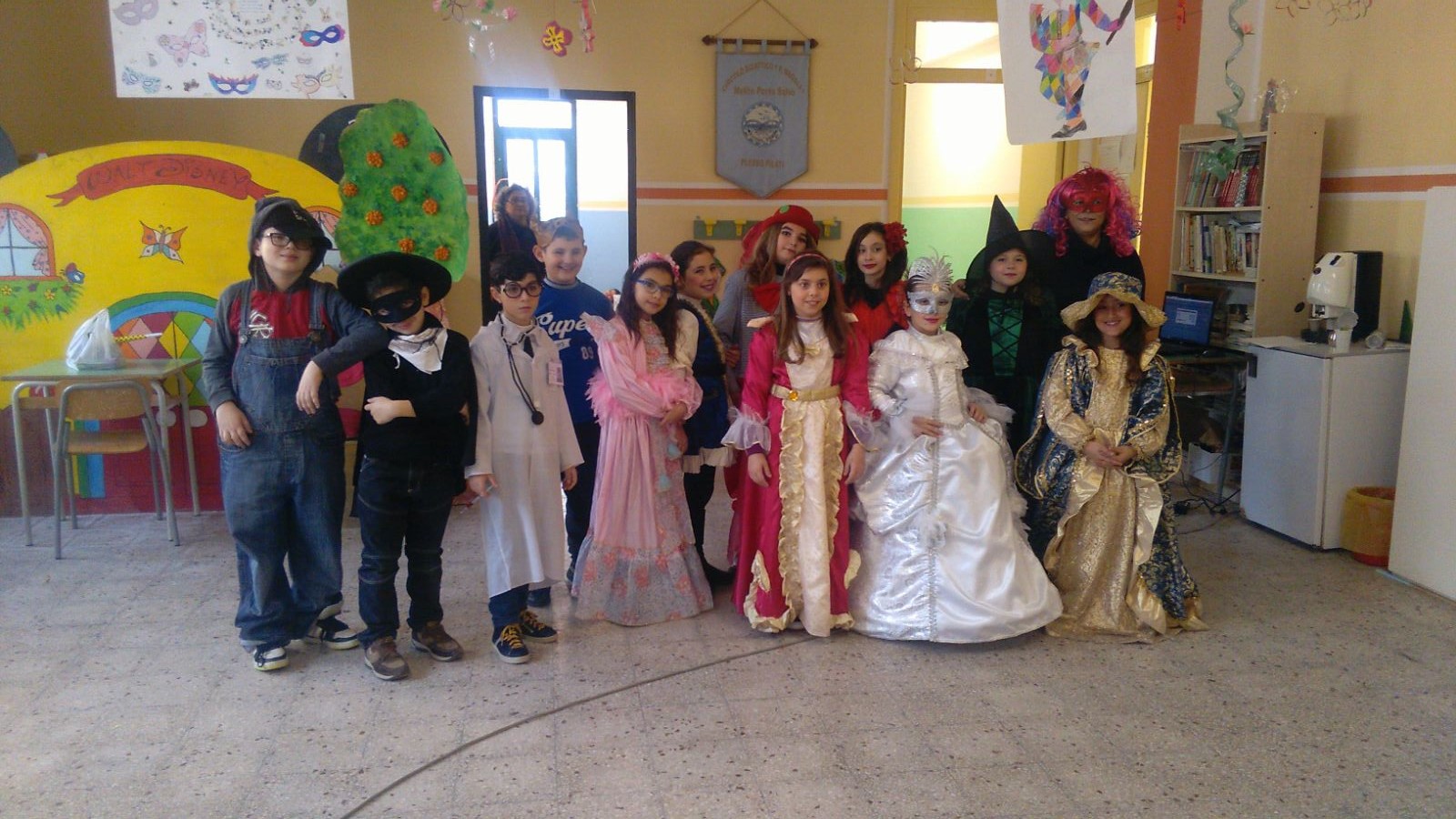 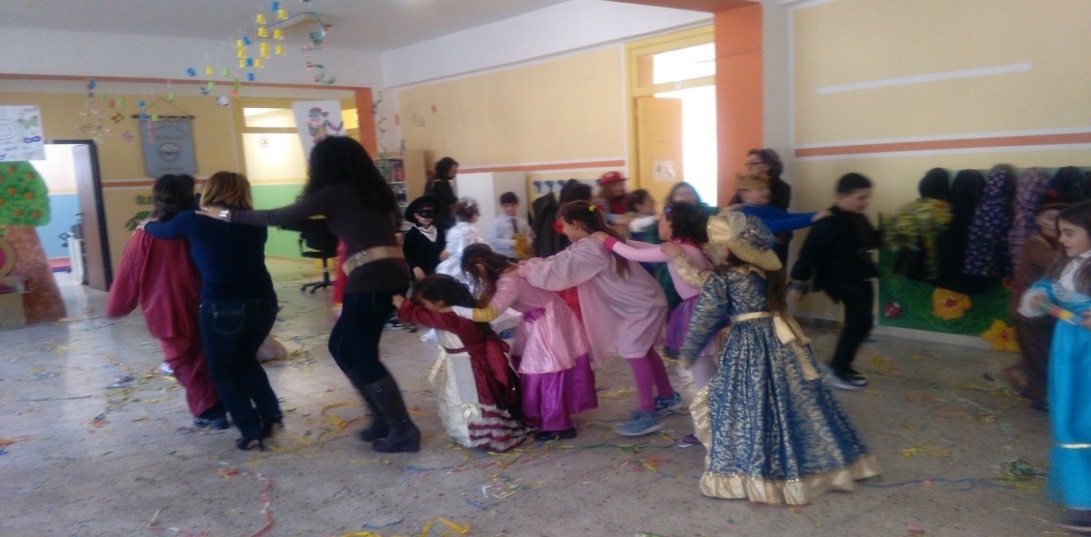 RECITA BALLI E CANTI
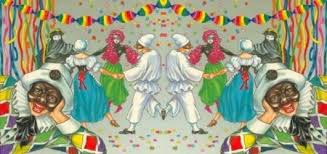 E TANTI…DOLCI
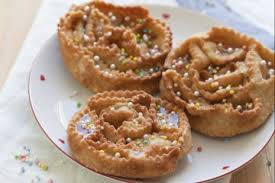 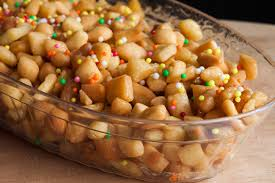 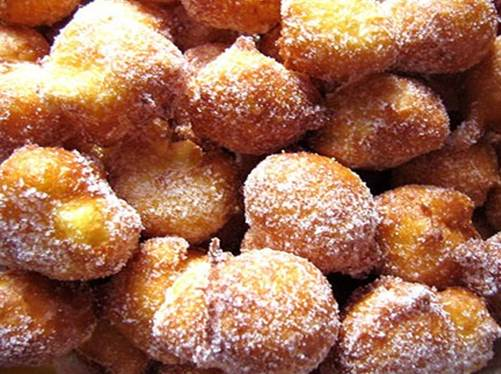 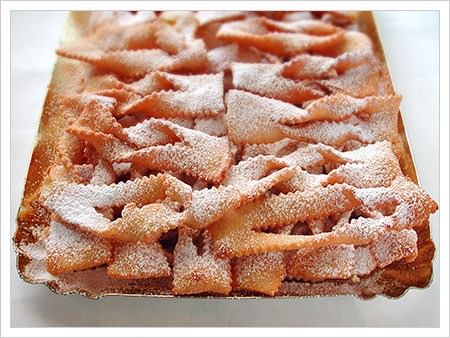